Min-Conflicts Heuristic for Solving Constraint Satisfaction Problems
Rhea McCaslin
2
The GDS Network
Guarded Discrete Stochastic – neural network developed by Johnston and Adorf
3
Hubble Space TelescopeScheduling Problem
PROBLEM: Between 10,000 – 30,000 astronomical observations per year 

CONSTRAINTS: priorities, time-dependent characteristics, movement of astronomical bodies, power restrictions, etc.
4
System
5
Solving CSPs
Problem consists of n variables, X1 … Xn, with domains D1 … Dn, and a set of binary constraints

Each constraint Cα(Xj,Xk) is a subset of incompatible values for a pair of variables, represented by Dj x Dk
6
Solving CSPs
Variables
Constraints
Each variable represented by a set of neurons
A neuron is either “on” or “off”
Guard neurons insure that every variable is assigned a value (if no neuron in the set is on, the guard neuron provides an excitatory input large enough to turn it on)
Represented by negatively weighted connections between the neurons



Each cycle,  a set of neurons is picked, the state of the neuron whose input is most inconsistent with its current output is flipped
Solution: all neuron’s states are consistent with their input
Solution
7
Min-Conflicts Heuristic
8
GDS Network Performance
Why is it successful?
When updating a neuron, the network chooses the neuron whose state is most inconsistent with its input
Only “deassign” a variable’s current value if it is inconsistent with other variables
When a new value is later assigned, the value that minimizes the number of inconsistent variables is chosen
9
Min-Conflicts Heuristic
Given: a set of variables, binary constraints, and an assignment specifying a value for each variable.  Two variables conflict if their values violate a constraint

Procedure: select a variable that is in conflict and assign it a value that minimizes the number of conflicts (Break ties randomly)
10
Imitating the Network’s behavior
System that uses the min-conflicts heuristic for hill-climbing
Can become “stuck” in a local maximum
11
Imitating the Network’s behavior
Backtracking with Min-Conflicts
All variables start on a list of VARS-LEFT, when repaired they are pushed onto list of VARS-DONE
Attempts to find a sequence of repairs so that no variable is repaired more than once
Program backtracks if there is no way to repair a variable without violating a previously repaired variable
Can be augmented with a pruning heuristic that initiates a backtrack
12
Applications
N-Queens Problem
Scheduling Applications
13
N-Queens Problem
Problem: place n queens on an n x n chessboard so that no two queens attack each other
No previous heuristic search method had been able to solve problems involving hundreds of queens in a reasonable amount of time (1990)
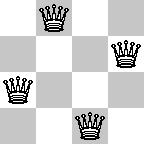 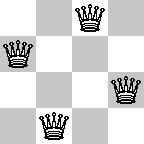 14
N-Queens : GDS network
Solve problem size of 1024 queens in 11 minutes.
Probability of GDS network converging increases with the size of the problem
Memory becomes a limiting factor (requires O(n2) space)
Expected time to solve problem is also approximately O (n2)
15
N-Queens : Hill-climbing approach
16
N-Queens : Hill-climbing approach
Program never fails to find a solution for n > 100
Number of required repairs remains constant as n increases
Preprocessing phase produces an initial assignment that is “close” to a solution
Requires O(n) space
17
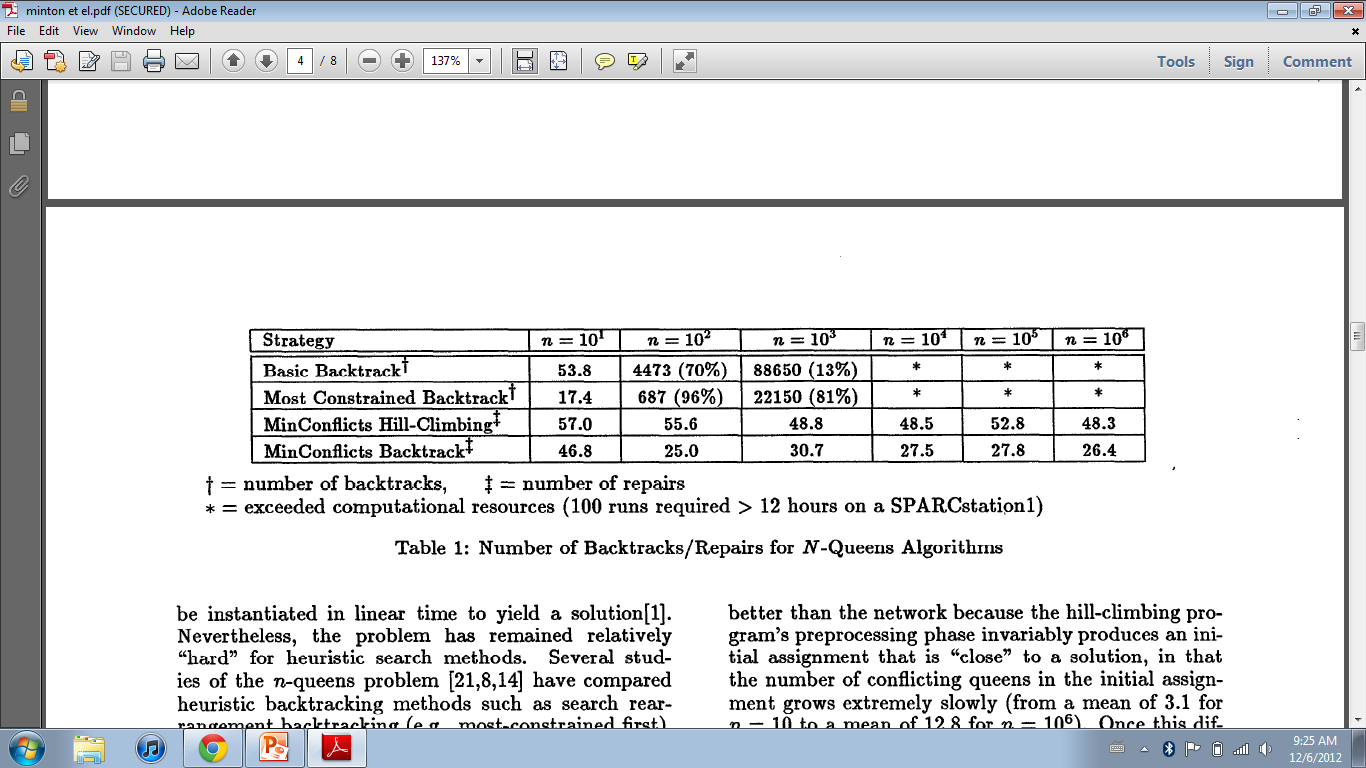 Each program was run 100 times
Bound of n x 100 queen movements was used
Most Constrained Backtrack – selects the row that is most constrained when placing a queen
Variable behavior (found solution 81%  but ¾ of the time was in fewer than 100 backtracks)
18
Scheduling Problem
Problem: Placing a set of tasks on a time line
Constraints: Temporal, resources, preferences
Telescope scheduling problem 
traditional backtracking techniques have performed poorly
Constraint optimization – maximize both the number and the importance of the constraints that are satisfied
19
Scheduling Problem : Min-Conflicts
Satisfy as many “important” constraints as possible and break ties using less important or preference constraints
Tested with data provided from the Space Telescope Sciences Institute and just as effective as the GDS network
Future Work – experimenting with different search strategies
Expect improvements in speed to improve results
20
Scheduling Problem : Min-Conflicts
Space Shuttle Payload Scheduling problem
Preliminary results show that it performed better than the backtracking CSP program designed for the task
Appears that repair-based methods can be quite successful with scheduling problems
Also could allow dynamic rescheduling
21
Summary of Results
Behavior of GDS network can by approximated by hill-climbing with min-conflicts heuristic
Extracting the heuristic has advantages
Heuristic is simple and can be programed efficiently
Can be used in combination with other heuristics and search strategies
22
References
R. Sosic, J. Gu. “3,000,000 Queens in Less than One Minute” ACM SIGART Bulletin (Volume 2, Issue 2, April 1991), pp. 22-24.

R. Sosic, J. Gu. “A Polynomial Time Algorithm for the N-queens Problem” ACM SIGART Bulletin (Volume 1, Issue 3, Oct. 1990), pp. 7-11.

S. Minton, M.D. Johnston, A.B. Philips, P. Laird. “Solving Large-Scale Constraint Satisfaction and Scheduling Problems Using A Heuristic Repair Method” Proceedings of the Eighth National Conference on Artificial Intelligence (AAAI-90), pp. 17-24.